الدرس      2
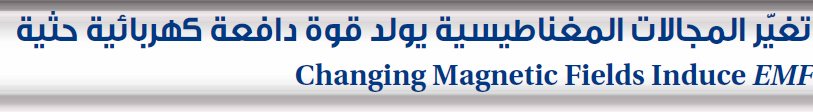 جدول التعلم  الخطوة  الأولى لتحقيق أهدافي
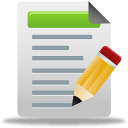 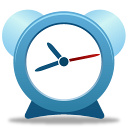 عزيزتي  الطالبة أكملي ورقة العمل المقدمة إليك حسب ما هو مطلوب
5 دقائق
الأهداف التعليمية
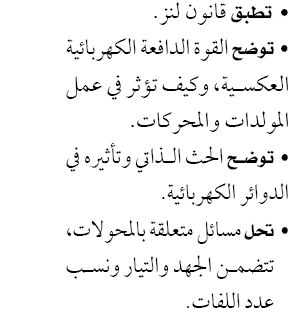 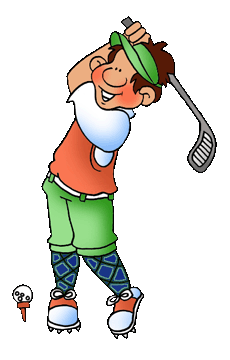 المفردات  الجديدة
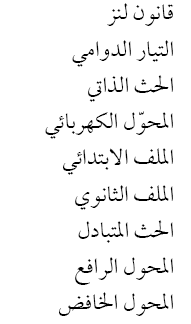 في ورقة  العمل رقم  2 اكتبي معاني المفردات الجديدة
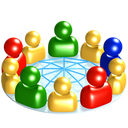 بالتعاون مع أفراد مجموعتك  أكملي ورقة العمل رقم    3
مسألة   حسابية
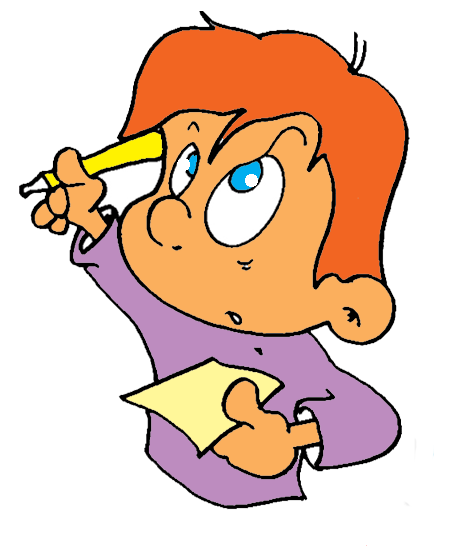 بالتعاون مع أفراد مجموعتك  حلّي المسألة الواردة في  ورقة العمل رقم    4
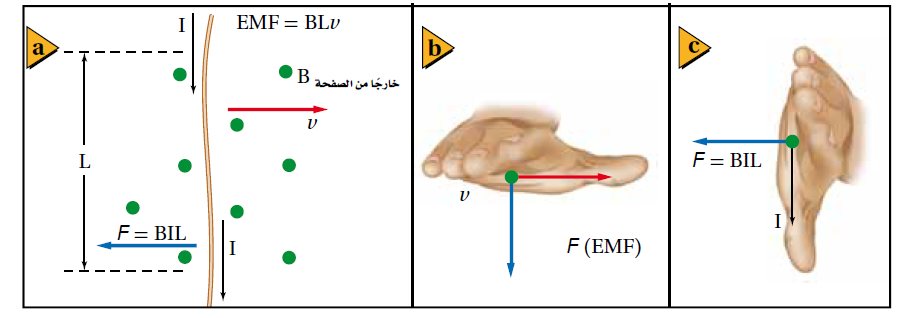 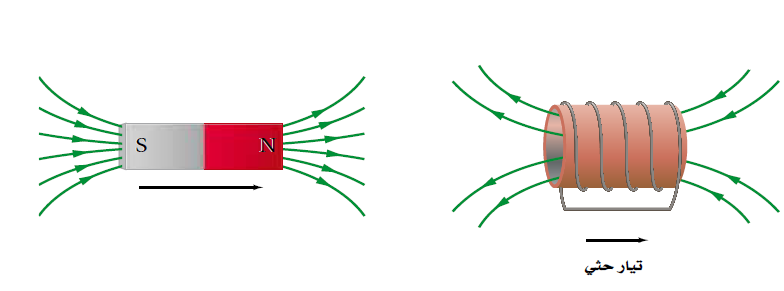 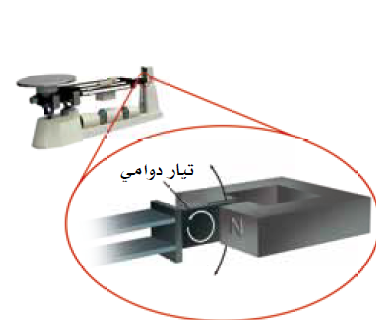 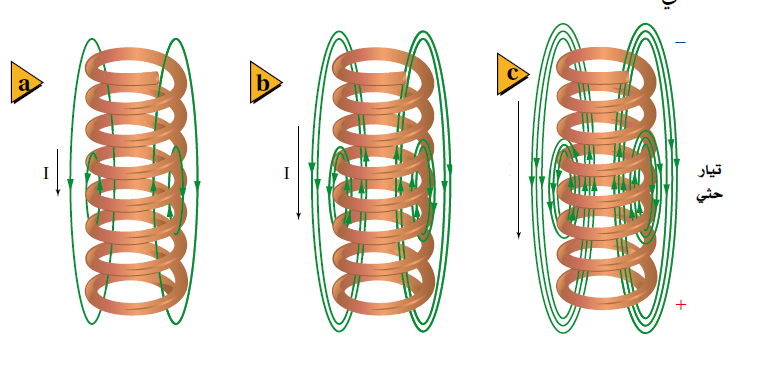 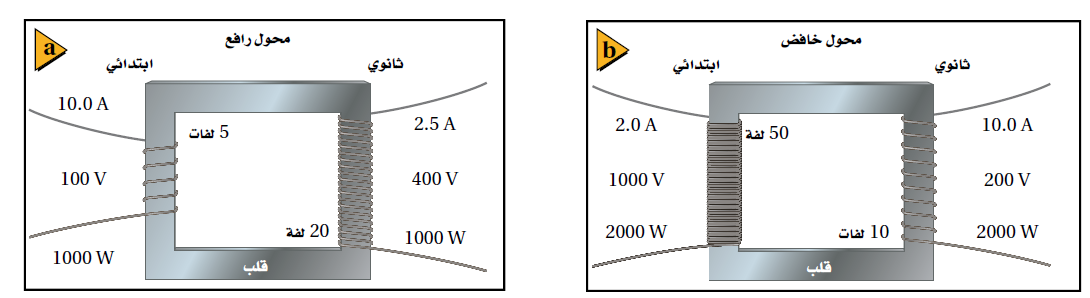 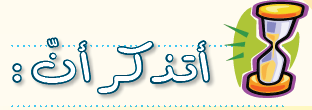 ماذا  تعلمتي ؟
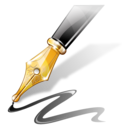 لخّصي بأسلوبك  أهم المعلومات والمعارف التي فهمتيها من خلال الدرس في ورقة العمل رقم 1
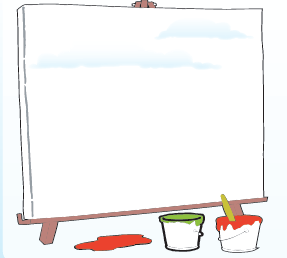 إلى  اللقاء  في الدرس القادم 
بإذن الله